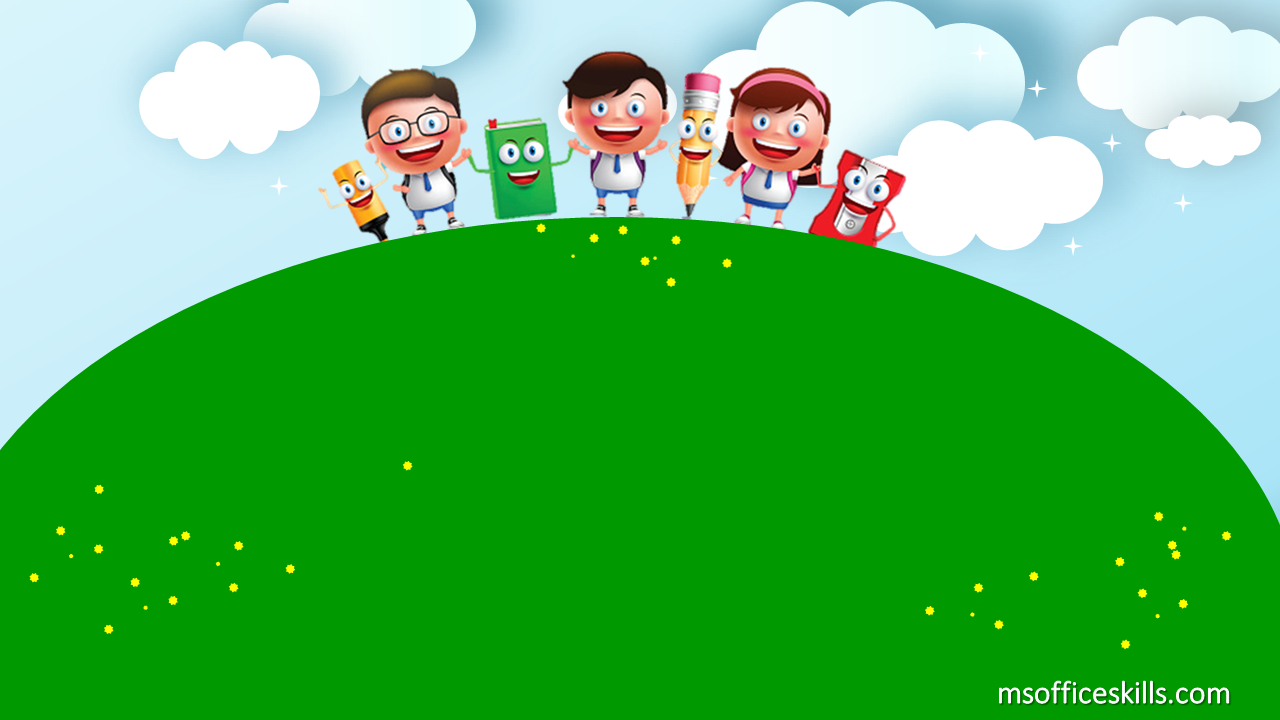 Welcome to our class
2A1
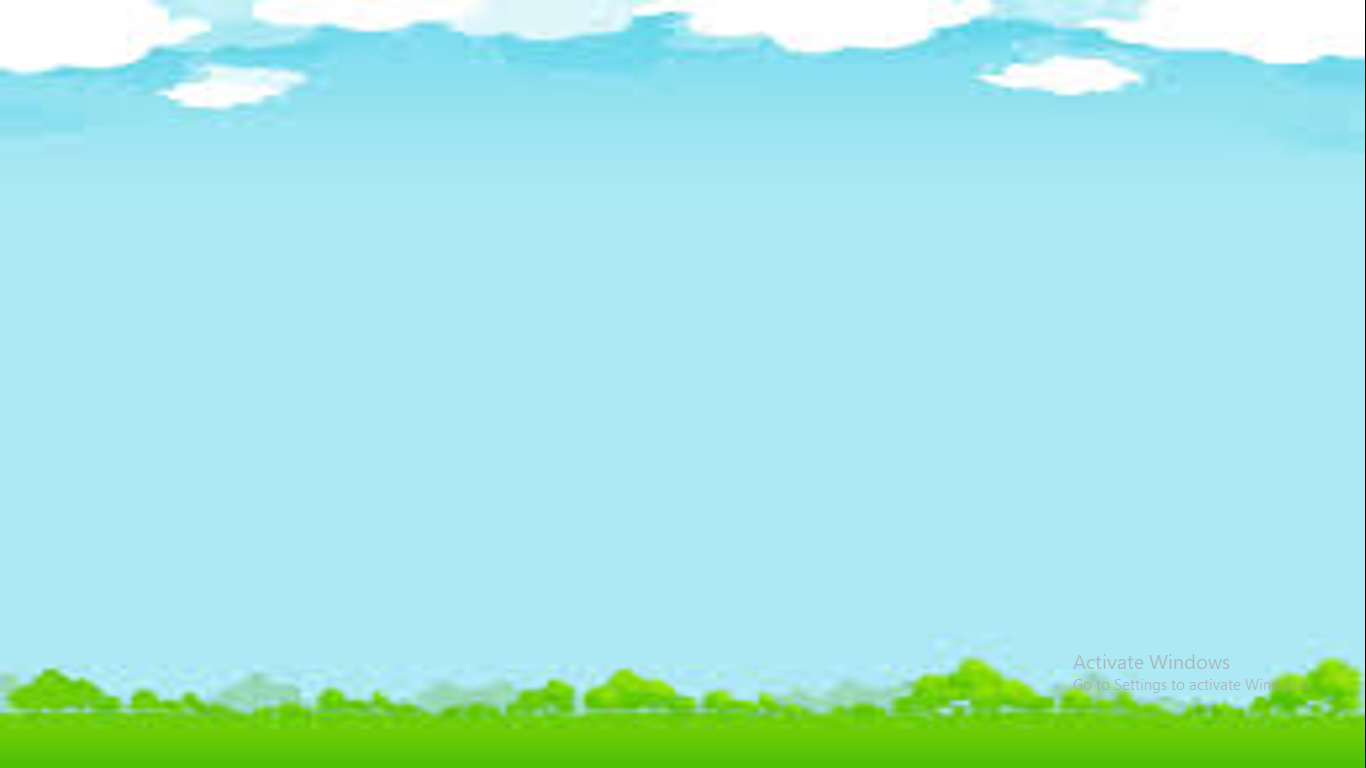 Bài 11:Học phát âm phonic Q
This is a big Q
This is a small q
Q-q-quilt  /    A big quilt
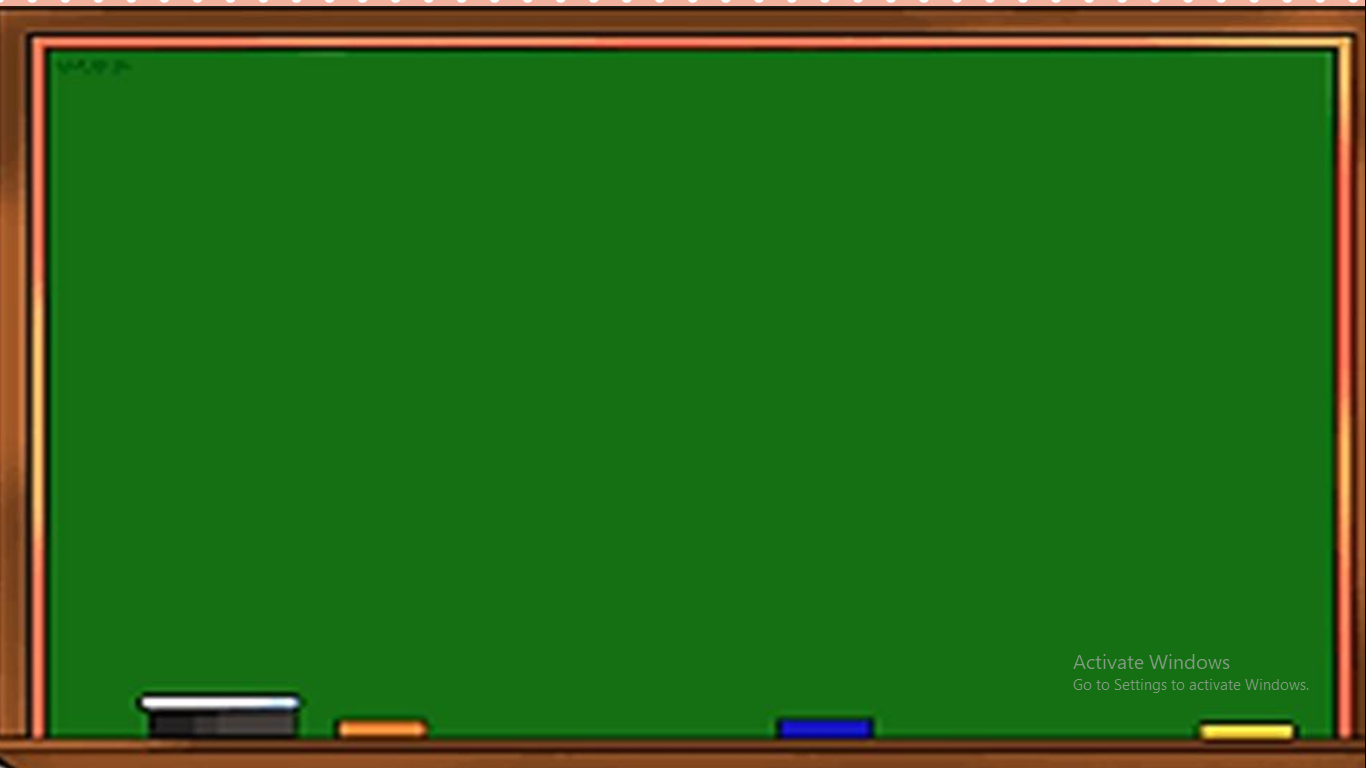 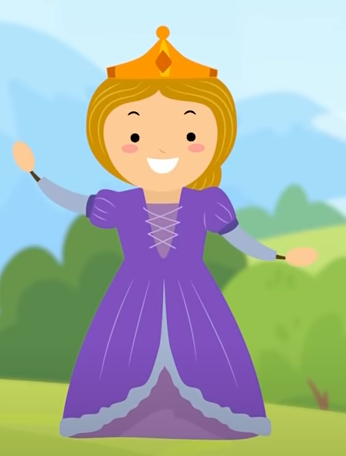 Q-q- queen- A nice queen
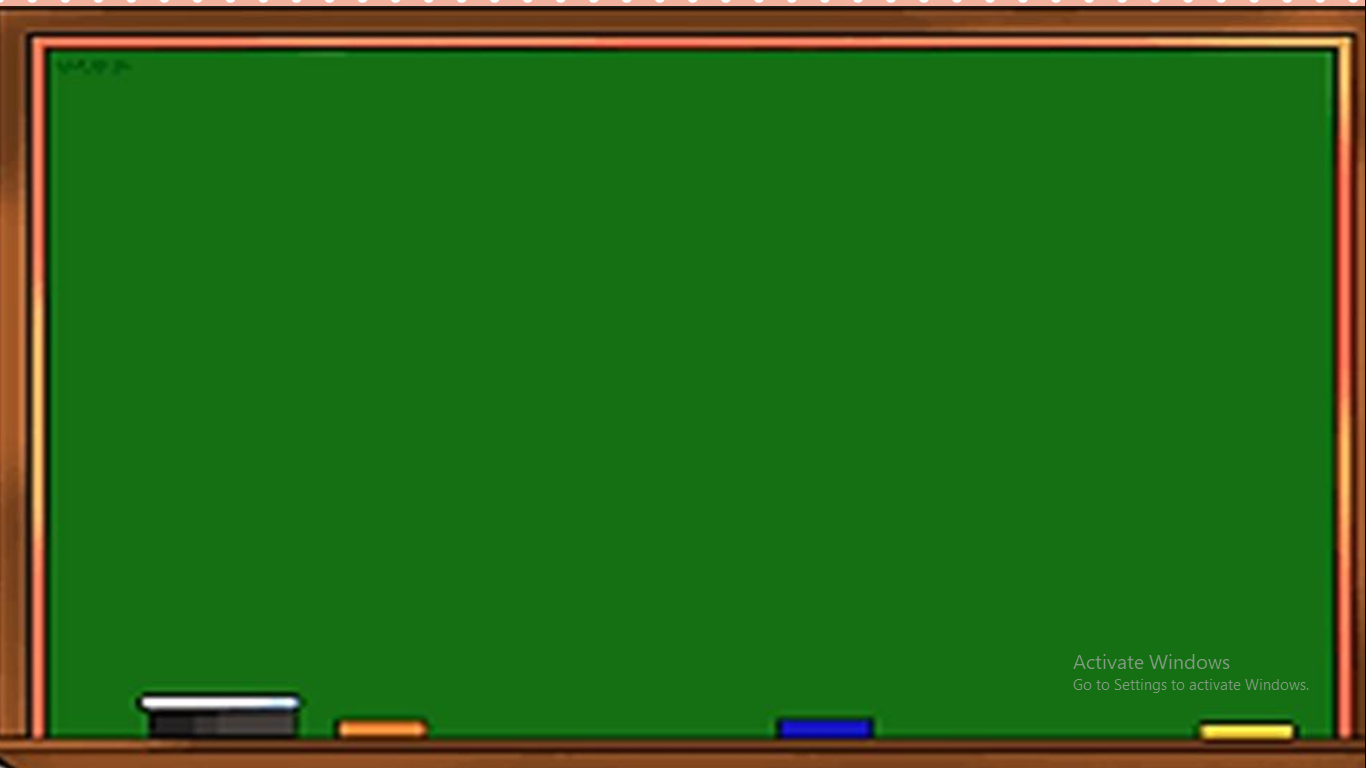 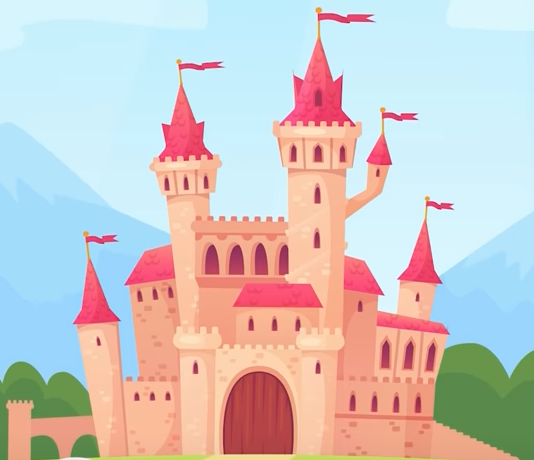 castle
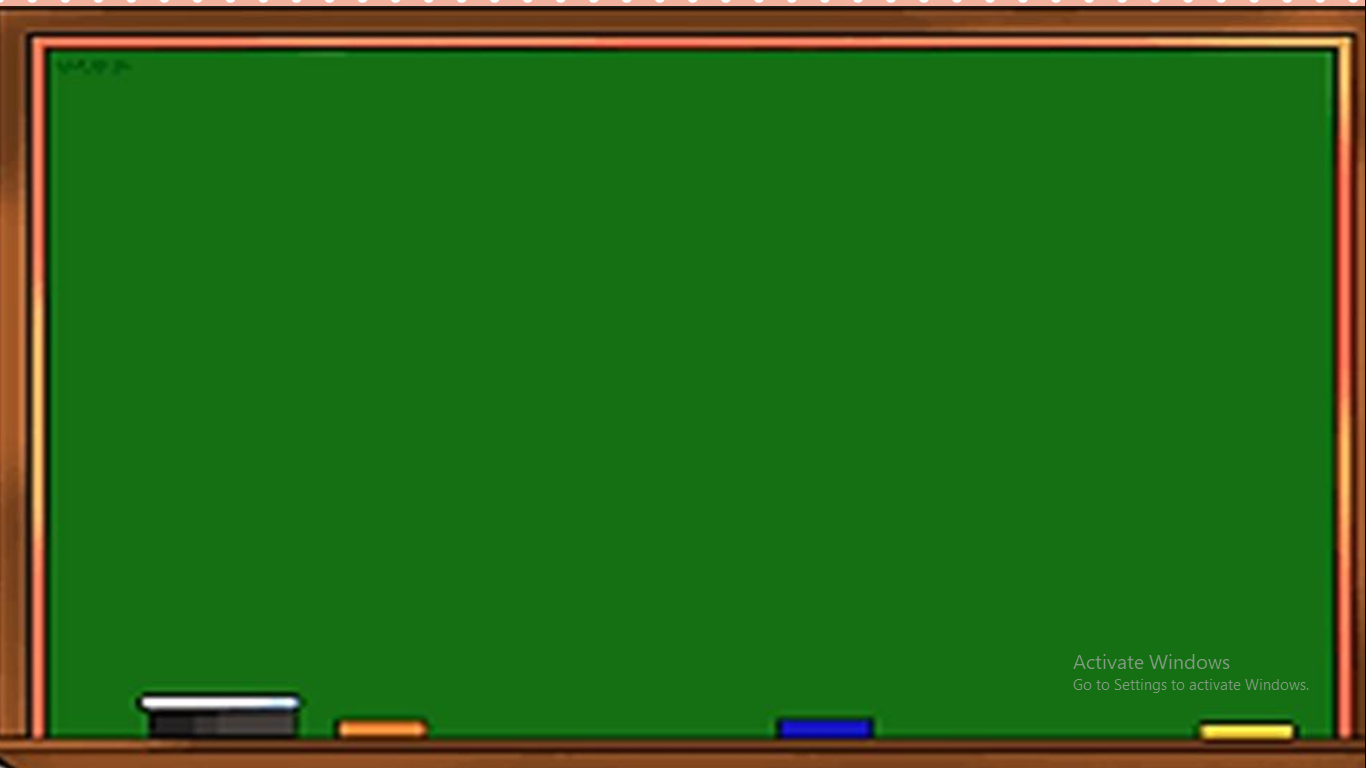 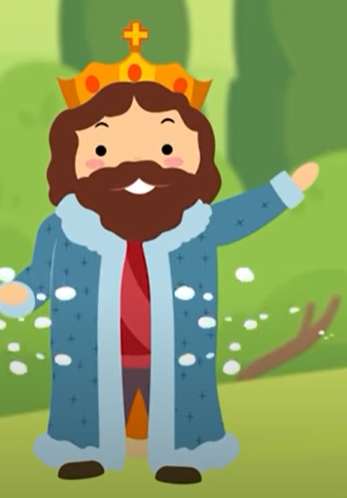 king
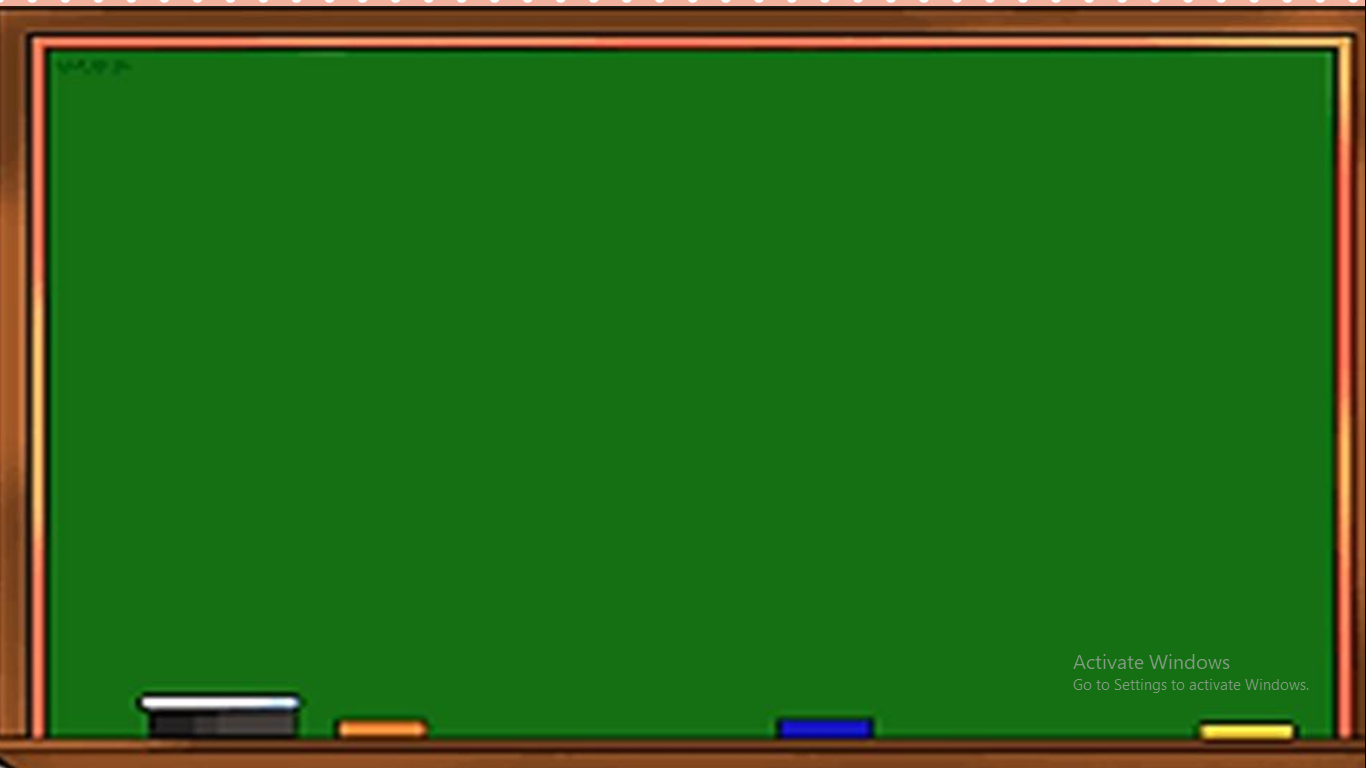 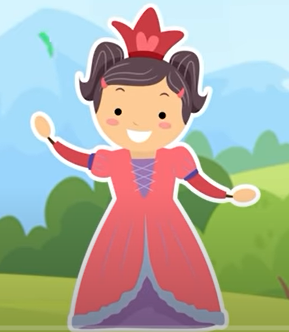 princess
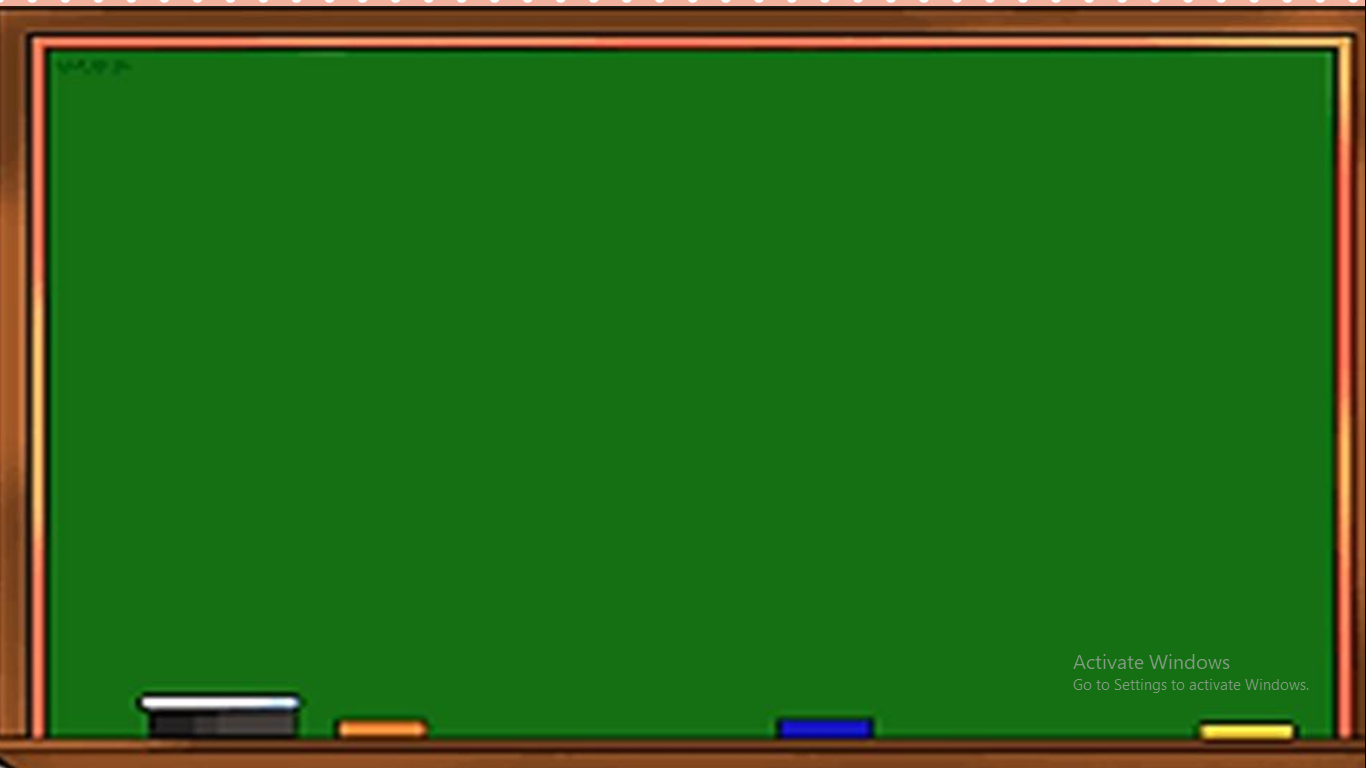 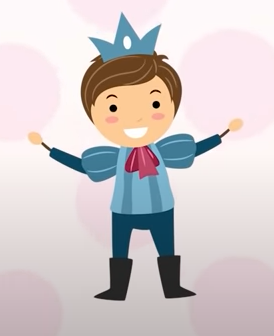 prince
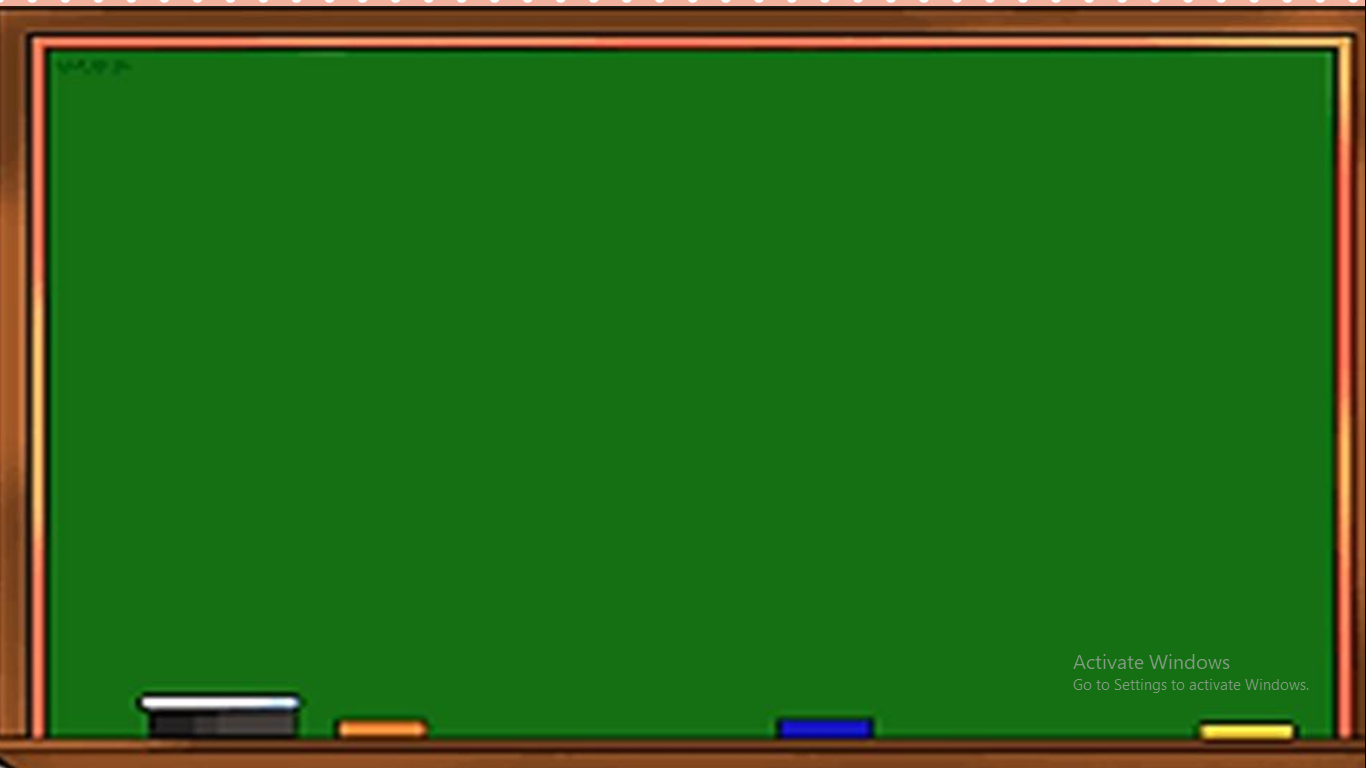 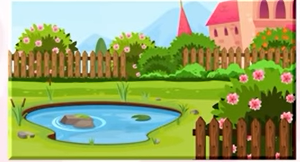 Garden
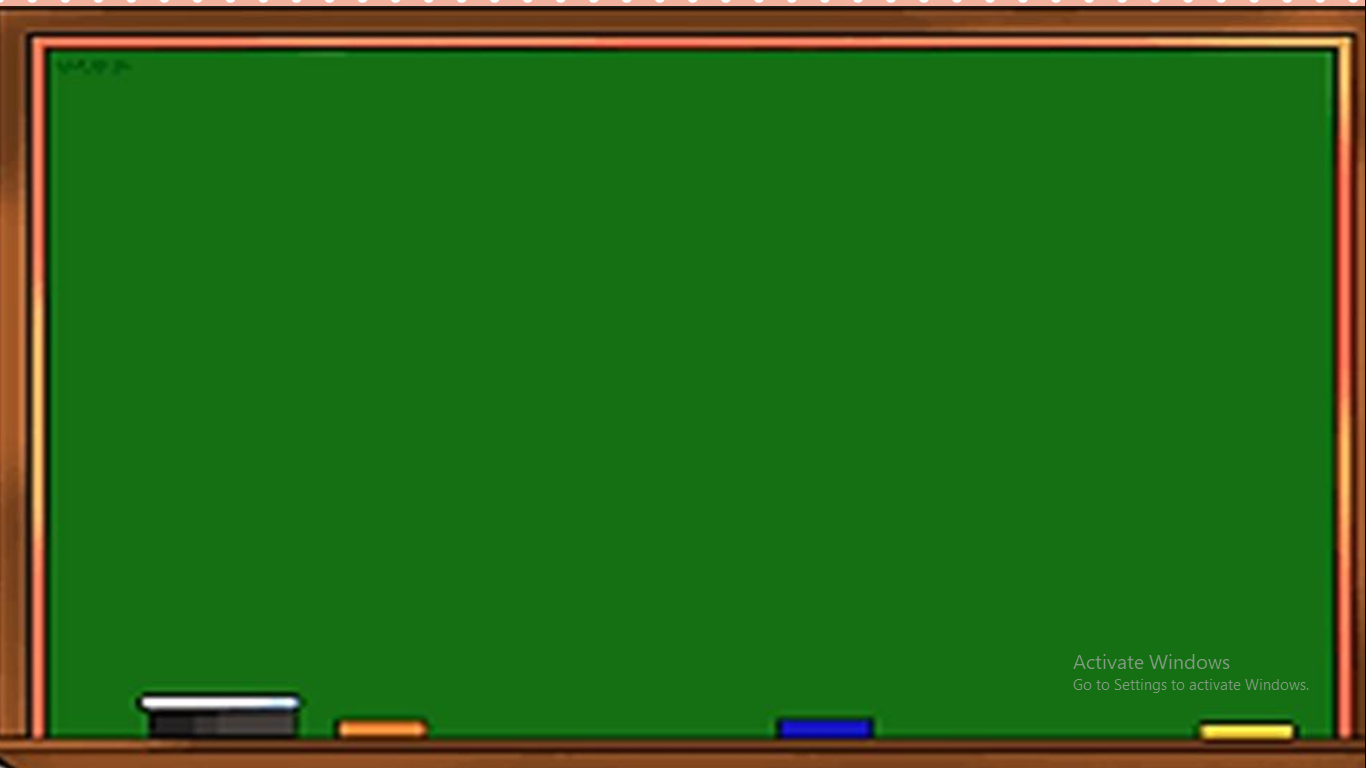 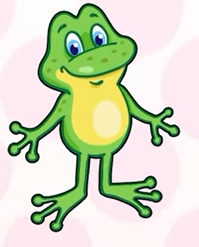 frog
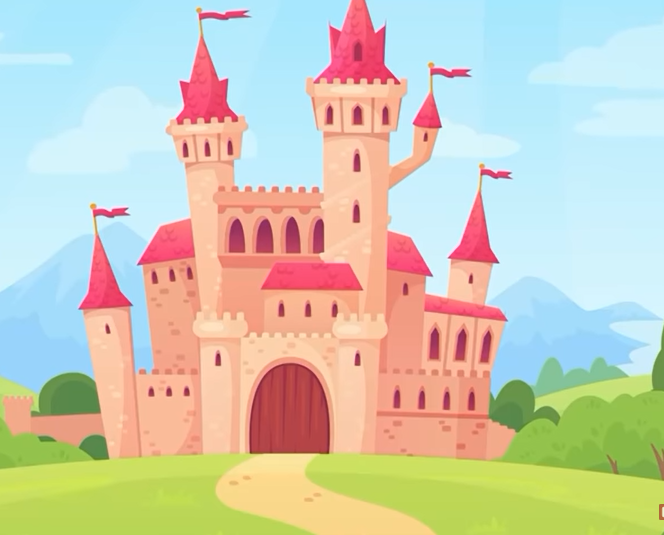 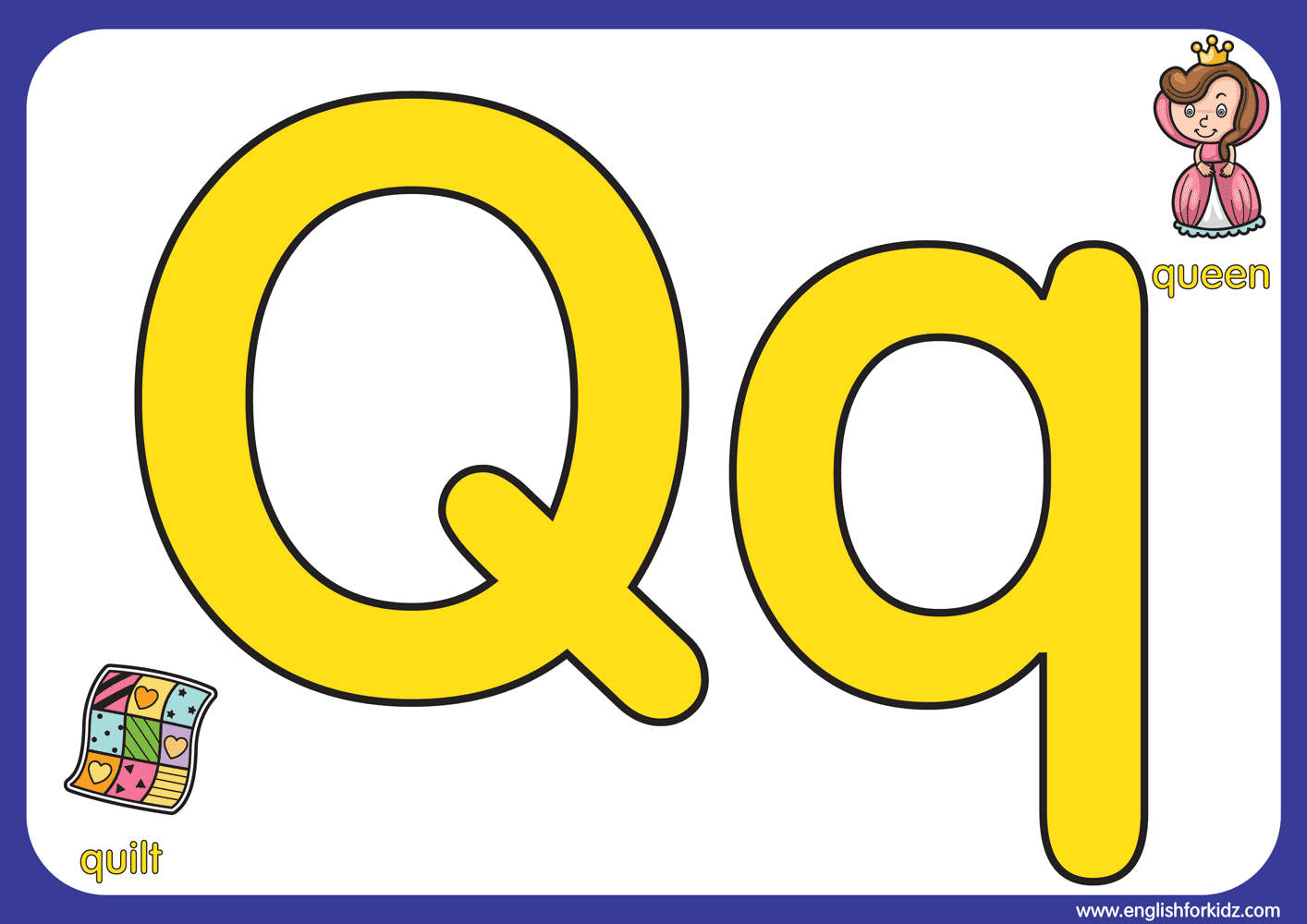 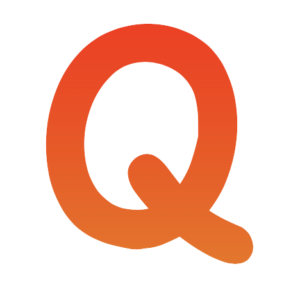 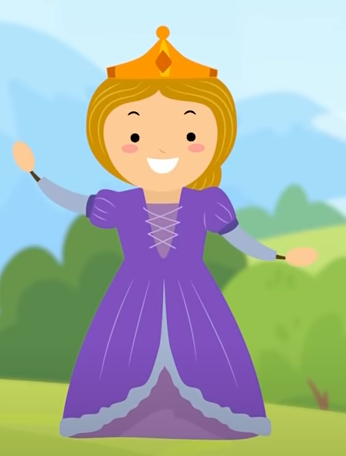 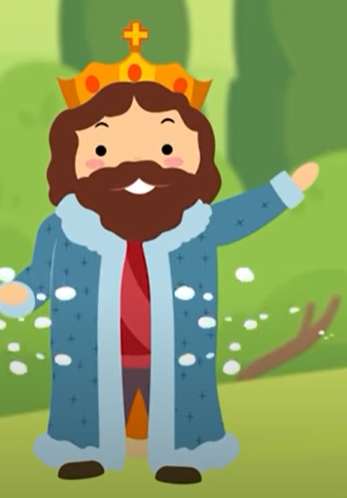 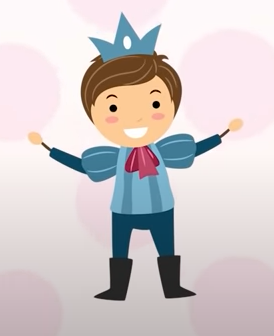 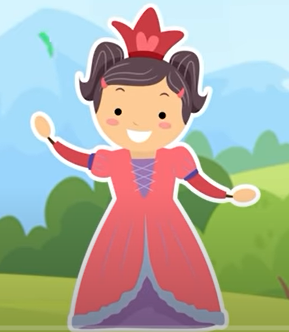 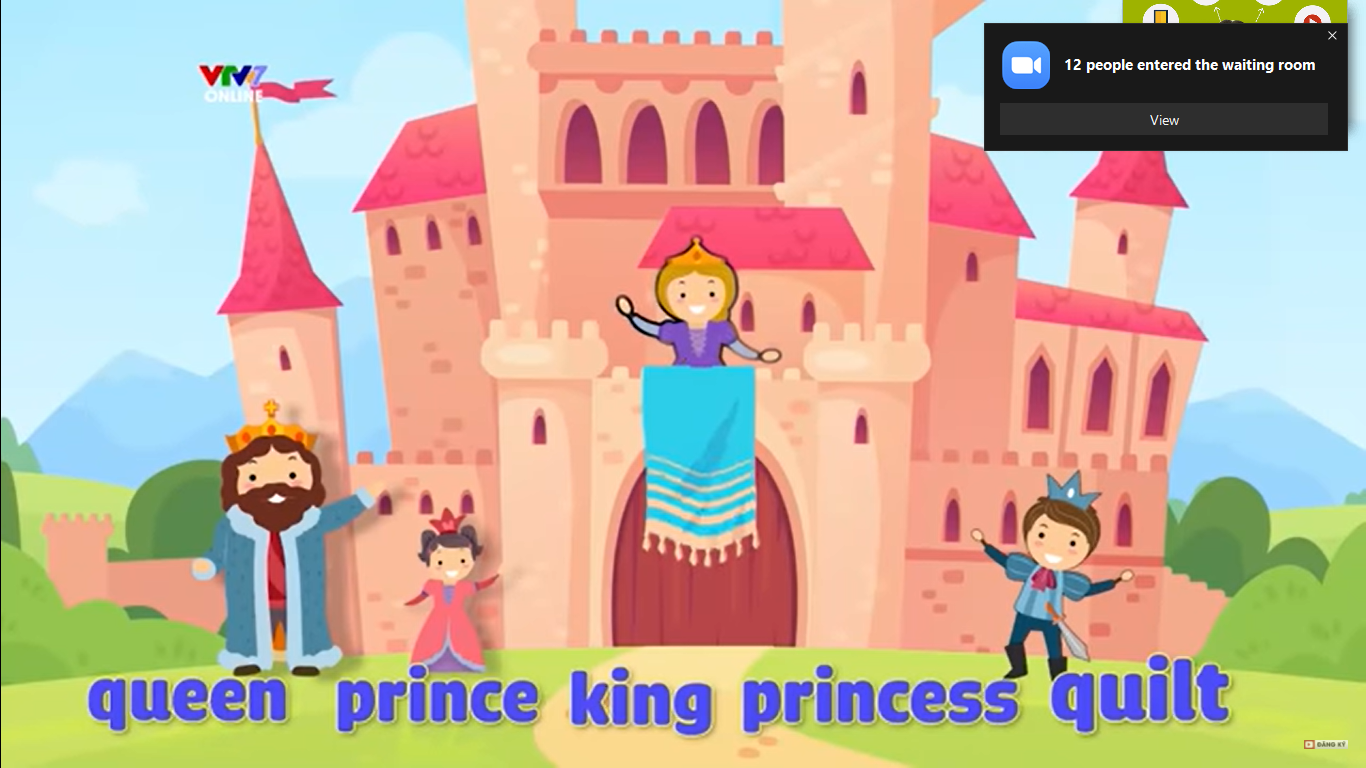 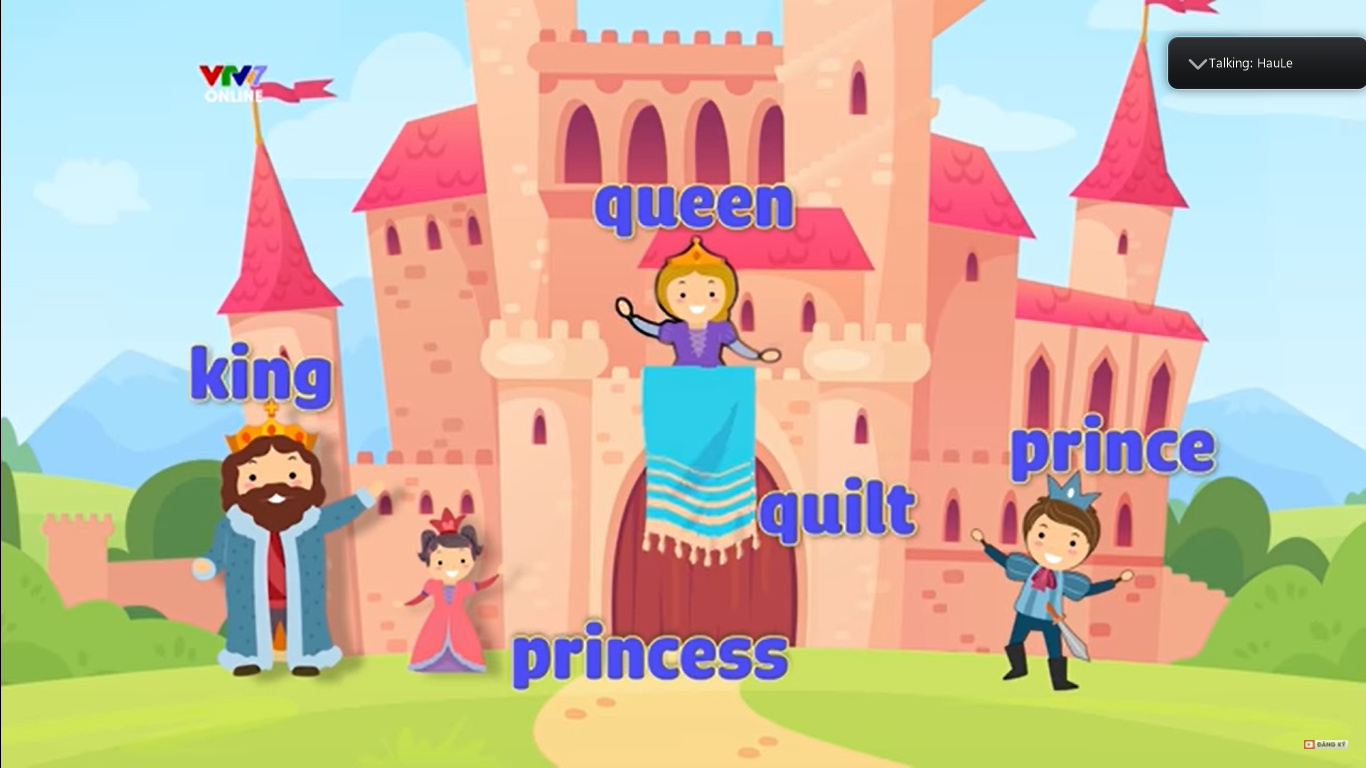 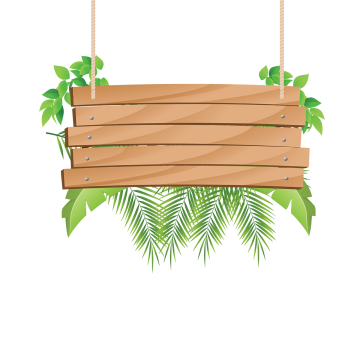 FROG PRINCE
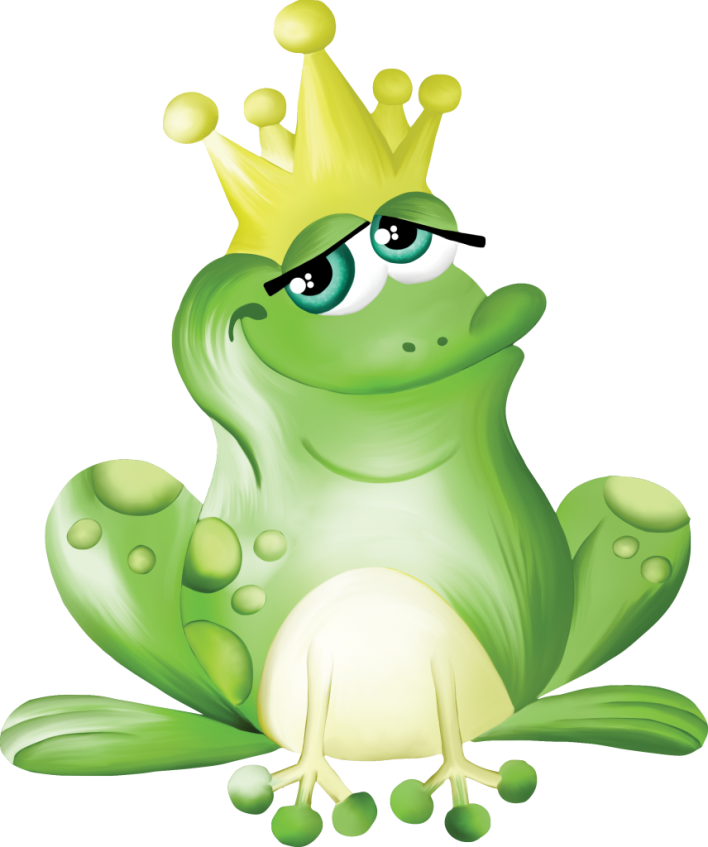 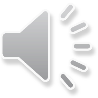 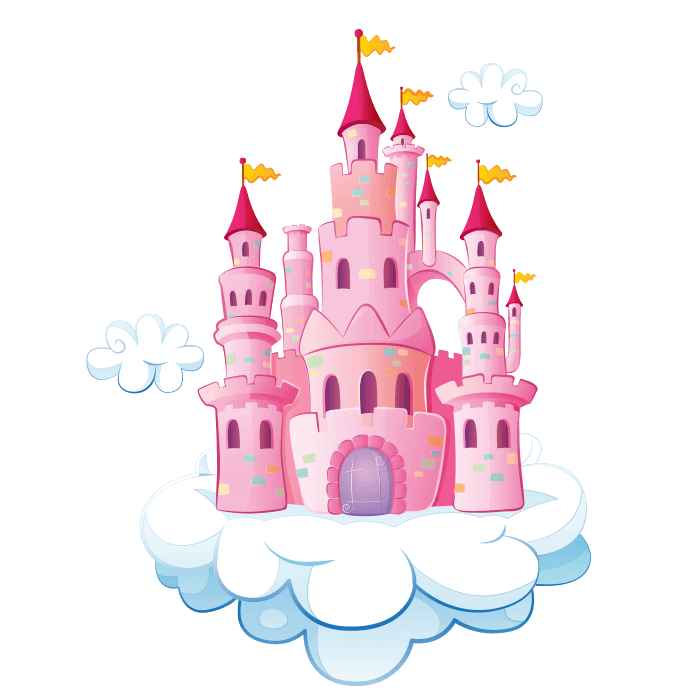 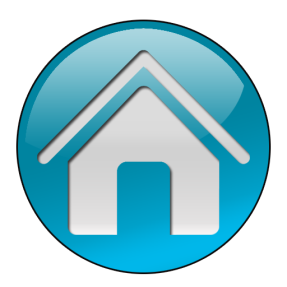 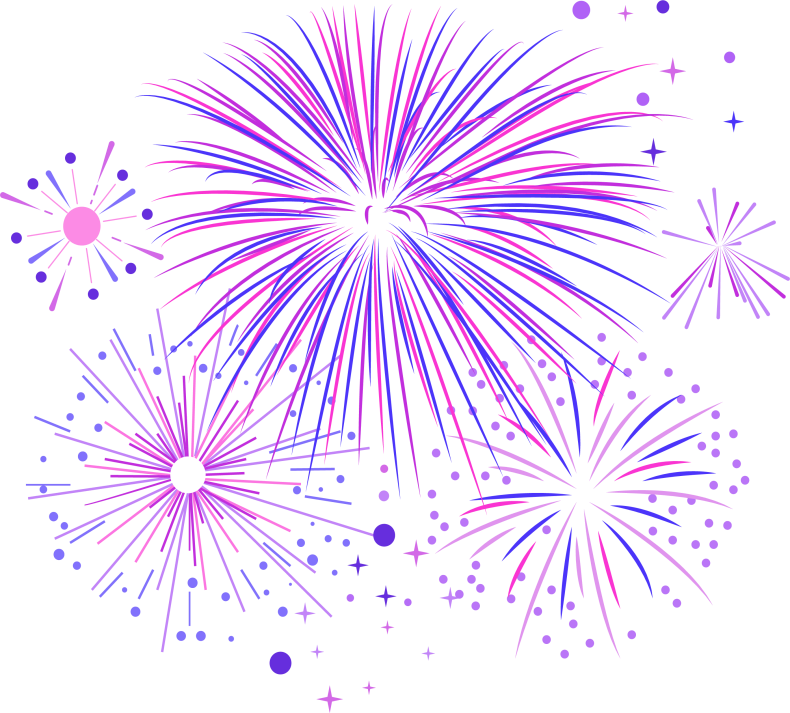 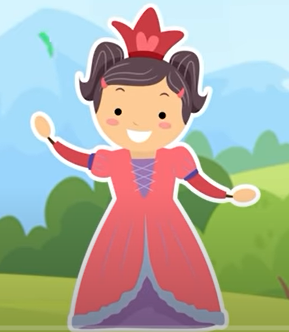 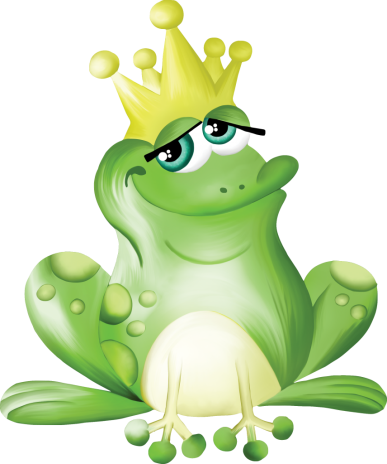 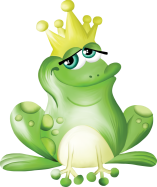 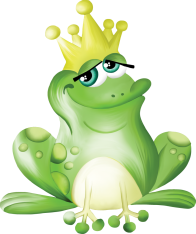 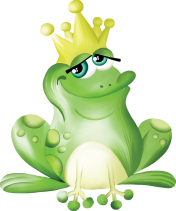 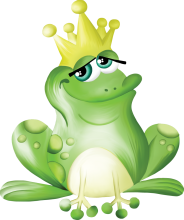 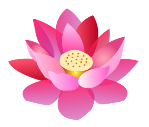 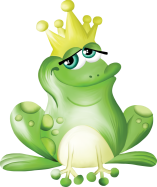 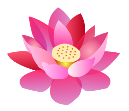 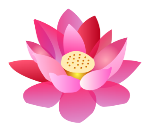 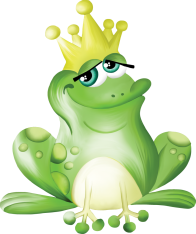 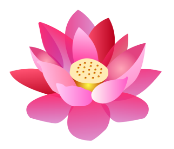 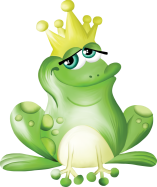 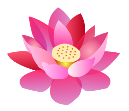 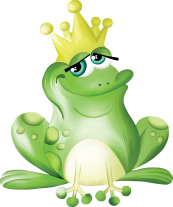 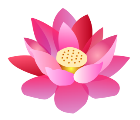 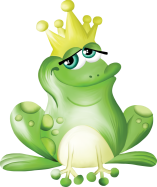 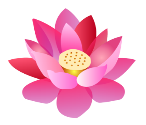 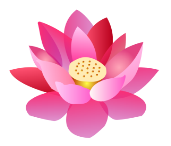 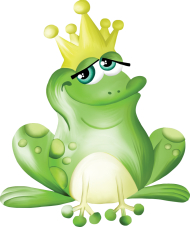 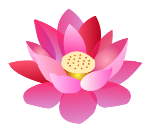 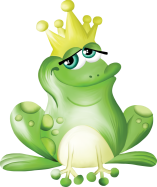 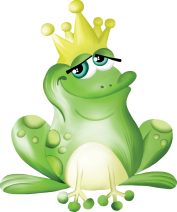 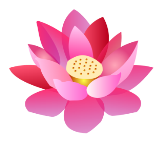 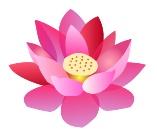 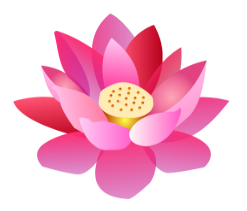 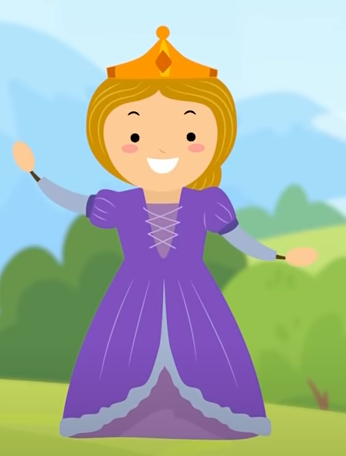 king
queen
prince
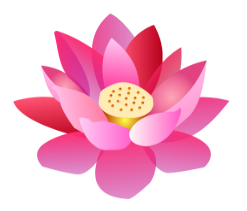 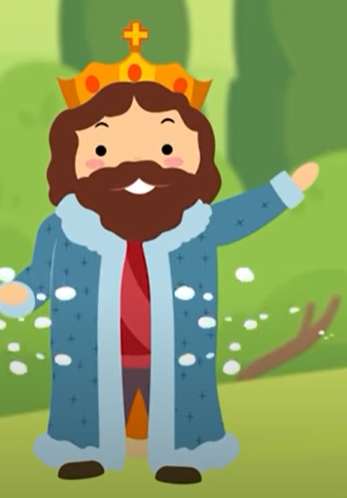 king
prince
princess
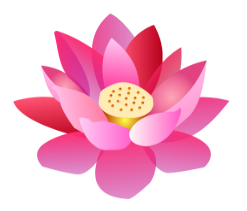 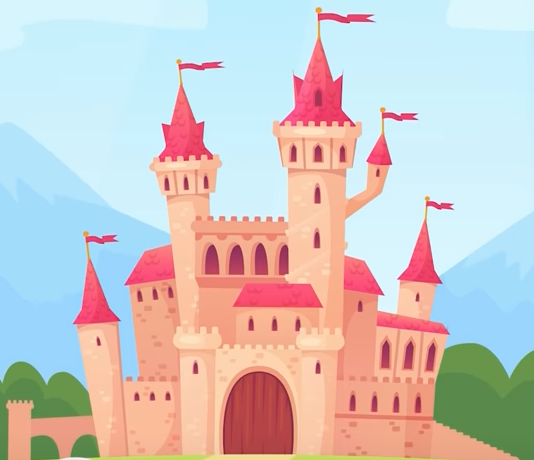 flower
garden
catsle
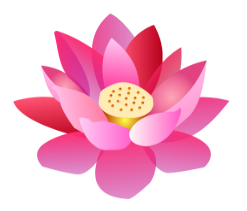 tree
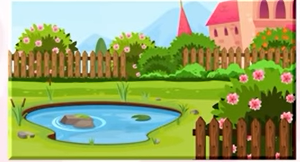 castle
Garden
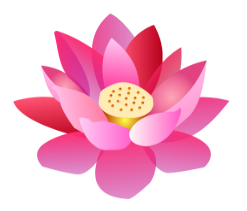 bee
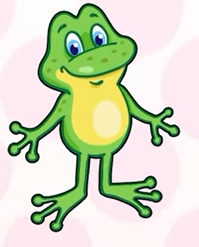 frog
butterfly
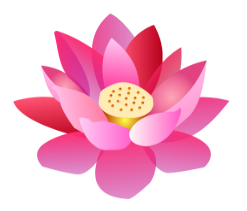 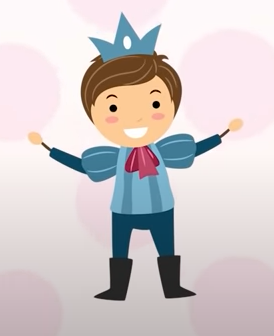 prince
princess
king
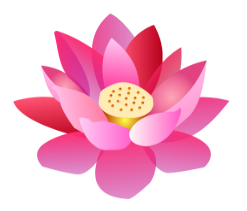 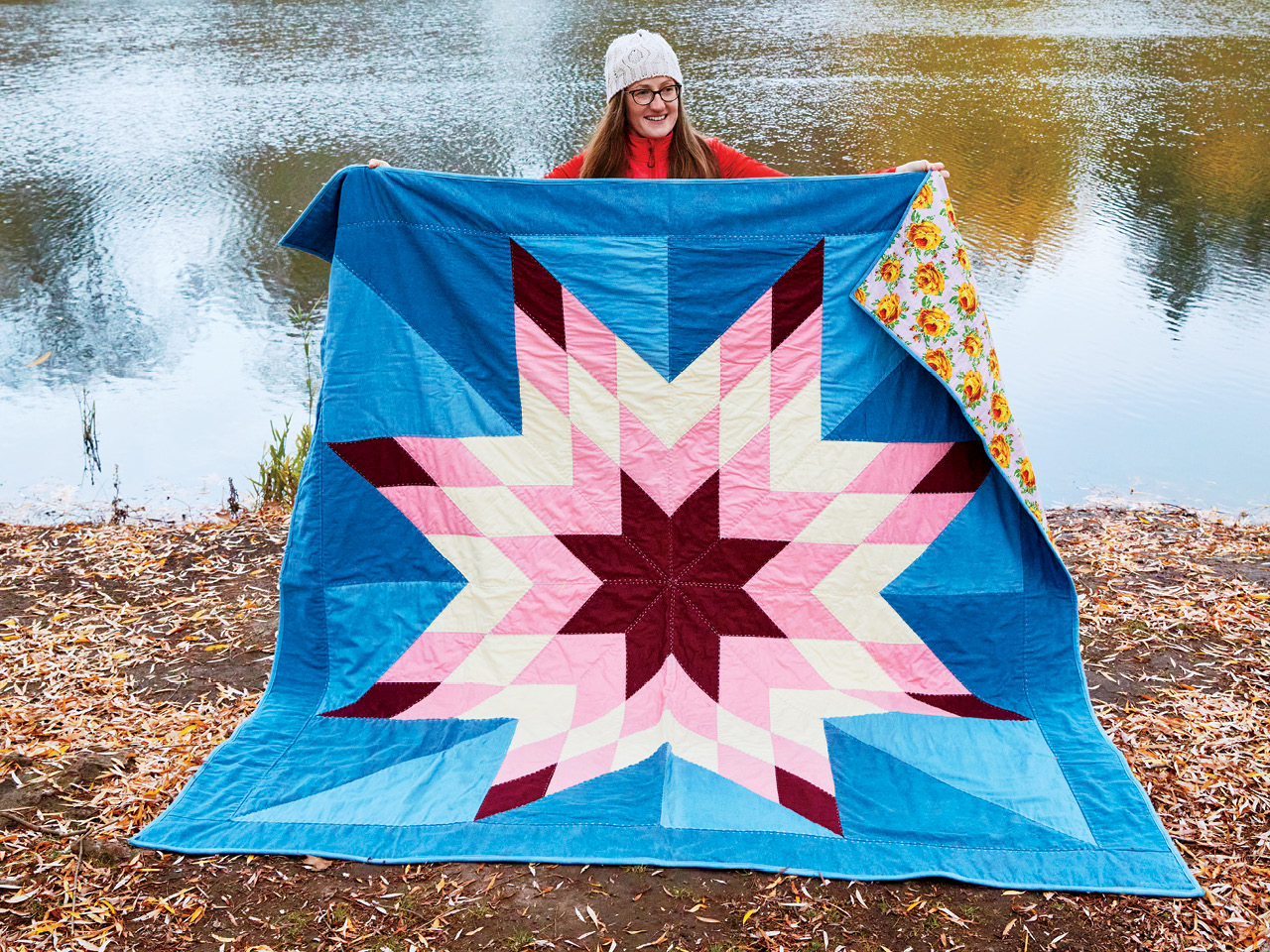 quilt
princess
king
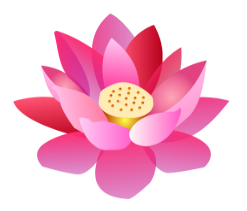 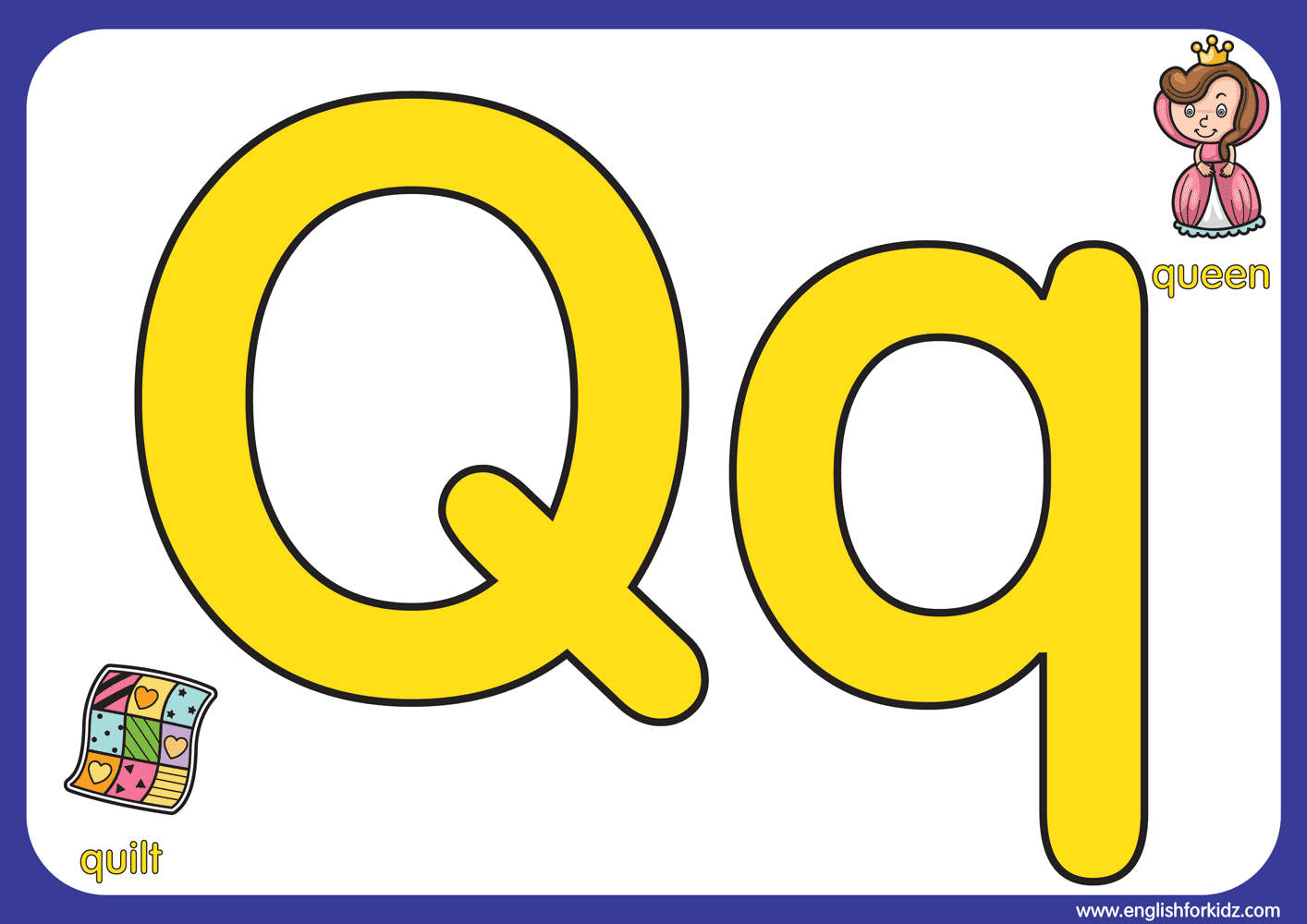 A BIG Q
A SMALL q
princess
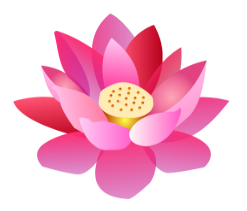 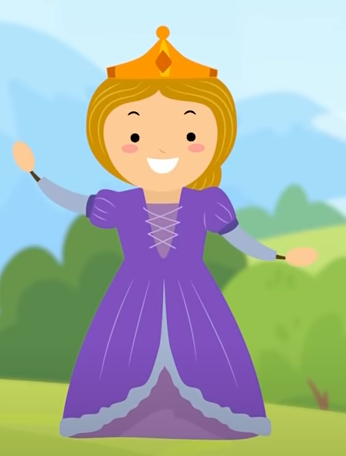 queen
king
princess
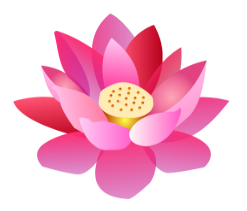 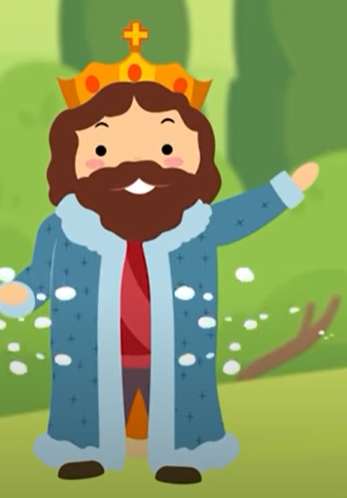 prince
king
princess
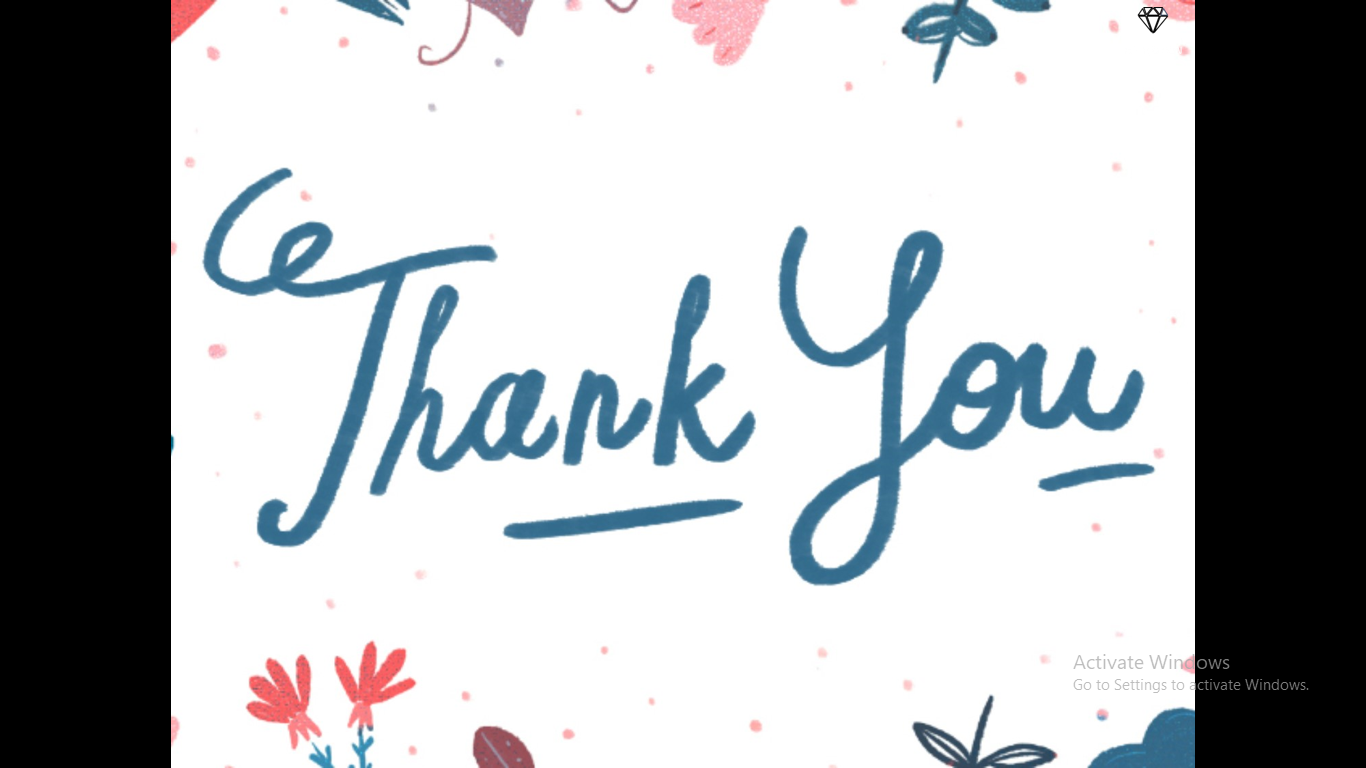